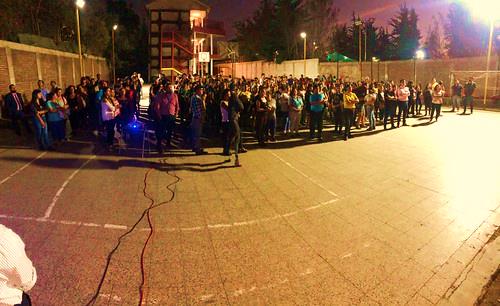 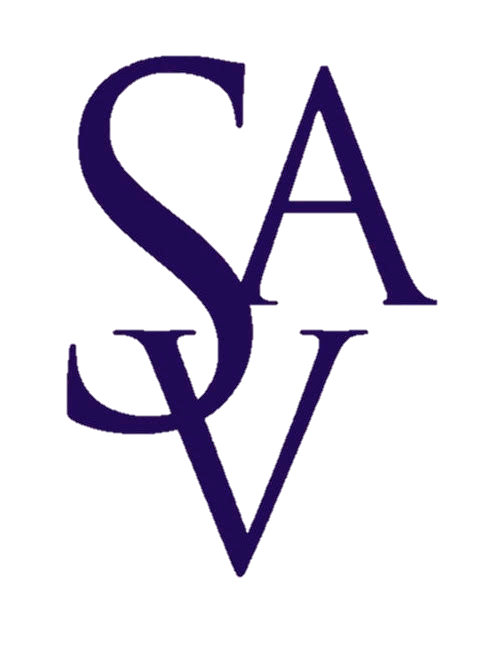 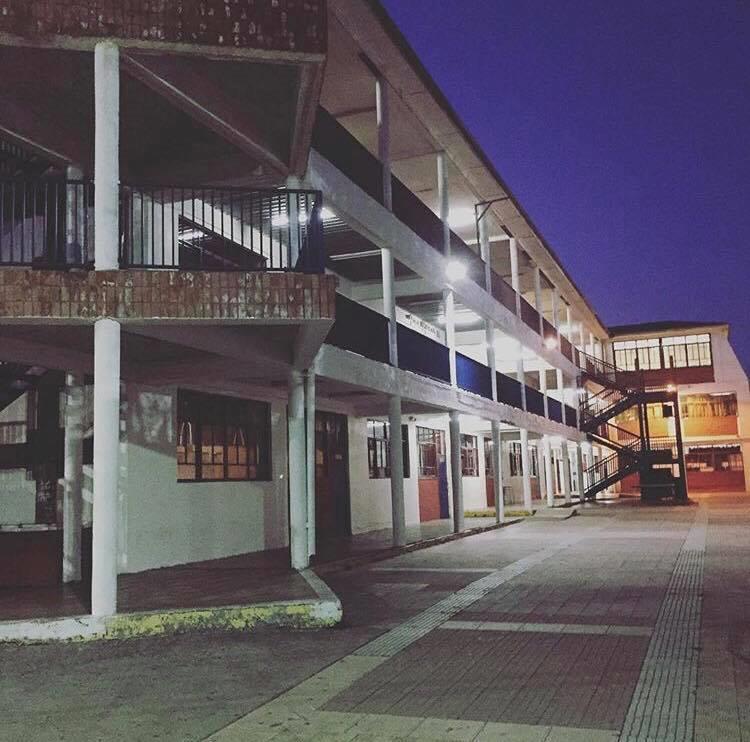 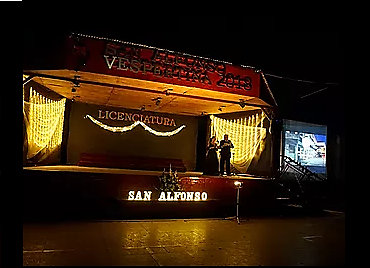 Centro Educacional de Adultos
 San Alfonso
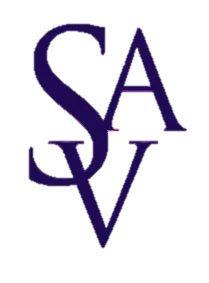 Asignatura: Lenguaje y Comunicación
Docente:  Karina Masías.
                    Luis Espinoza.

Educadora PIE: Beatriz Lobos. 

Nivel: II nivel Medio.
La comunicación.
Repaso n°1
Objetivo: Reconocer las características, factores y funciones de la comunicación.
La comunicación
La comunicación es un proceso que consiste en la transmisión e intercambio de mensajes entre un emisor y un receptor.

El proceso comunicativo es esencial para la vida en sociedad: permite que los seres humanos se expresen y compartan información entre sí, establezcan relaciones, lleguen a acuerdos y sean capaces de organizarse.
La comunicación, además, puede llevarse a cabo de diferentes maneras: verbal, utilizando un lenguaje o idioma, o no verbal, valiéndose de gestos, lenguaje corporal o signos no lingüísticos.
Los elementos que componen el proceso de la comunicación son:
Emisor: es quien transmite el mensaje
Receptor: es el que recibe el mensaje.
Código: es el conjunto de signos que serán utilizados para crear el mensaje (palabras, gestos, símbolos).
Mensaje: es la información o conjunto de datos que se transmiten.
Canal de comunicación: es el medio físico que se utilizará para enviar el mensaje, como carta, teléfono, televisión, internet, el propio aire, etc.
Ruido: son todas las distorsiones que pueden influir en la recepción del mensaje original, y pueden ser tanto del emisor, como del canal o del receptor.
Retroalimentación o feedback: en una primera instancia, es la respuesta del receptor hacia el mensaje recibido. Si posteriormente el emisor responde a lo enviado por el receptor, también se considera retroalimentación.
Contexto: son las circunstancias en las que se desarrolla el proceso de comunicación. Tienen influencia directa en la interpretación del mensaje (espacio físico, marco de referencia cultural del emisor y el receptor, contexto social, etc.)
Código Morse
El código morse, también conocido como alfabeto morse o clave morse, es un sistema de representación de letras y números mediante señales emitidas de forma intermitente.
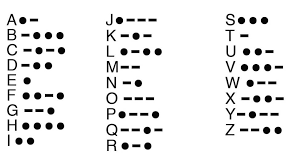 https://youtu.be/b55qZVwbomU
Pasos del proceso de comunicación.
La intención de comunicar: se requiere de uno o varios emisores que quieran enviar un mensaje.
La interpretación del mensaje: aquí entra en juego el contexto del receptor, ya que dependiendo de factores biológicos, psicológicos, emocionales o socio culturales, el mensaje puede ser interpretado de múltiples formas que no necesariamente tienen que coincidir con la intención que tenía el emisor al momento de comunicar.
Tipos de comunicación.
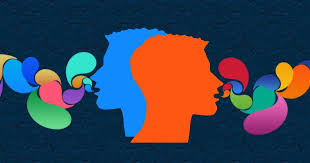 Comunicación verbal:
La comunicación verbal es una forma de comunicación exclusiva de los seres humanos y, por ello, es la más importante. Tiene dos subcategorías:
Comunicación oral: es el intercambio de mensajes a través del habla.
Comunicación escrita: en este caso, el proceso comunicacional ocurre a través del lenguaje escrito.
Comunicación no verbal
Se expresa a través del lenguaje corporal, la proximidad, signos no lingüísticos y sonidos sin palabras.
Funciones de la comunicación.
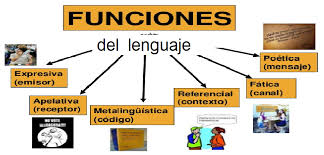 Para complementar información  revisa  los siguientes video.
https://youtu.be/93fJzlfLeS8

https://youtu.be/YO9ziLfBOn8

https://youtu.be/ANK8XZH9Mmc